Teaching Health and Physical Education F–10
Nerida Matthews
Curriculum Manager, Health and Physical Education
Agenda
Understanding the intent of Health and Physical Education
What is in the curriculum?
Structure 
Application of the focus areas
Planning for implementation
Whole school planning 
Working with the Health and Physical Education Curriculum 
Progressing learning
Questions?
Understanding the intent
Introductory materials will assist teachers to understand the specific purpose and features of the curriculum: 
Rationale and aims
Structure 
Strands - Key organising elements within each curriculum area.
Sub-strands - Supplementary organising elements within some curriculum areas.
Scope and Sequence 
Glossary
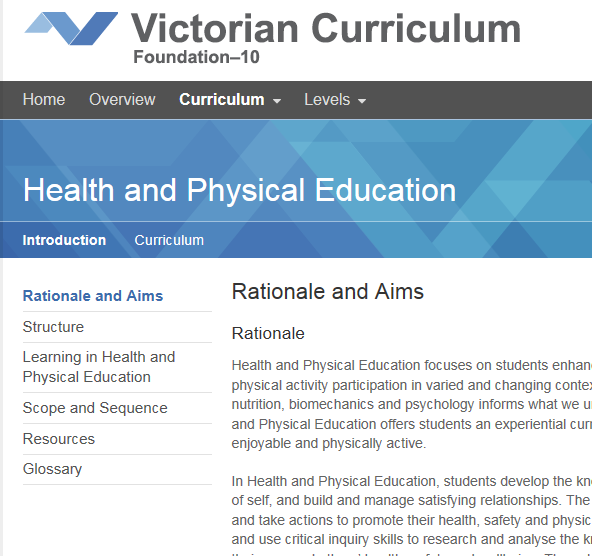 Key messages
Shaped by five interrelated propositions: 
focuses on educative outcomes
takes a strengths-based approach
values movement
develops health literacy skills
includes a critical inquiry approach
Terminology
Structure
Strands and sub-strands
Achievement standards

The first achievement standard at Foundation and then at Levels 2, 4, 6, 8 and 10. 
A curriculum for students with disabilities is provided in this learning area.
True/False
Focus areas
The focus areas provide the context through which the 
Content Descriptions and Achievement Standards 
are taught and assessed
Focus areas applicationLevels 5-6: Movement and Physical Activity
Focus areas application Levels 7-8: Personal social and community health
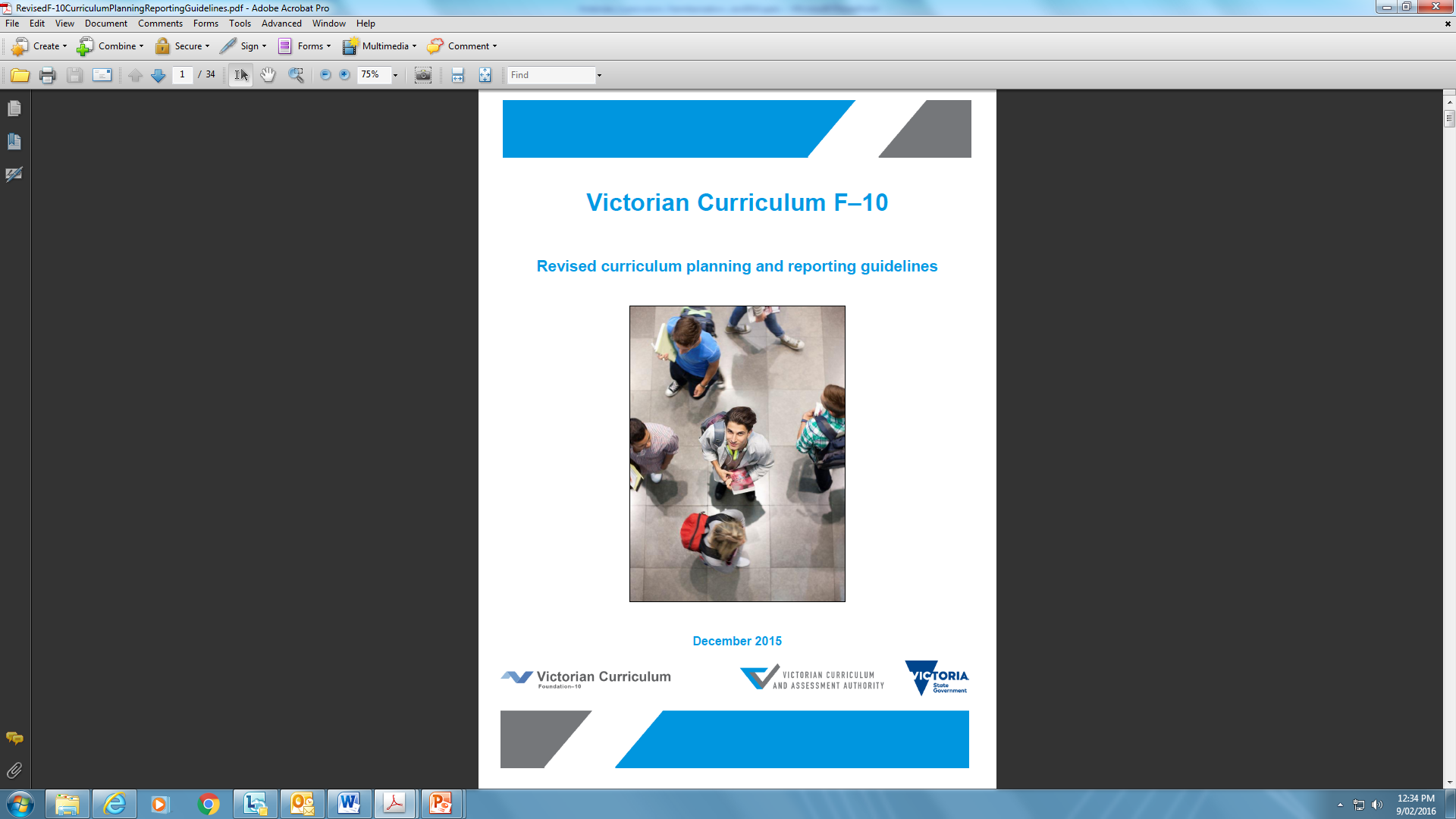 Key points from the guidelines
The defined curriculum content (knowledge, skills and understanding) is the basis for student learning
Schools should develop and publish a whole-school curriculum plan that documents their teaching and learning program
Schools have flexibility in the development of the teaching and learning program to reflect decisions, resources, expertise and priorities of the school
Four interrelated layers
By School – a high-level summary of the coverage of all the curriculum areas, reflecting the school’s goals, vision and any particular areas of specialisation or innovation 
By Curriculum Area – the sequencing of key knowledge and skills across the years of schooling to support a progression of learning
By Year Level – a coherent program from a student perspective that enables effective connections across curriculum areas
By Unit / Lessons – specifying Victorian Curriculum F–10 content descriptions and achievement standards, activities and resources to ensure students of all achievement levels are able to progress
[Speaker Notes: Summarise the four interrelated layers of curriculum planning – why all are important but give a different perspective]
Importance of curriculum planning
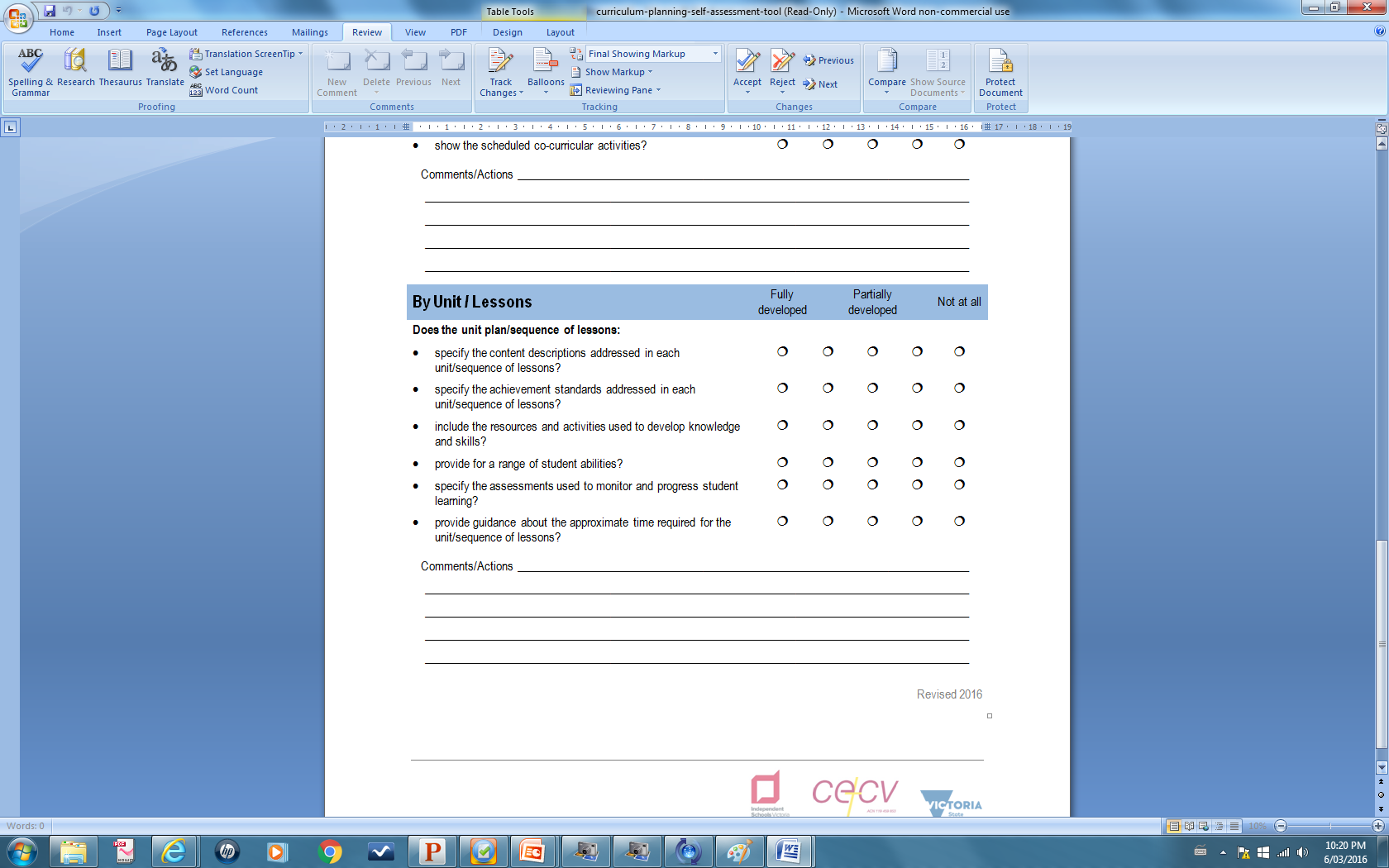 http://curriculumplanning.vcaa.vic.edu.au/sat/self-assessment-tool
Working with the curriculum
Working with the curriculum
Progression of learning - poll
Which content description represents the lower level of knowledge/skills? (A, B or C?)
Which content description represents the higher level of knowledge/skills? (A, B or C?)
Progression of learning - poll
Refer to the scope and sequence document
Planning for progression in learning
Questions?
Health and Physical Education & Personal and Social Capability
Webinar on Thursday 16 March
Respectful Relationships in the Victorian CurriculumThis session will explore what respectful Relationships is and how it relates to the Victorian Curriculum. It will include information on resources and ideas for teaching and assessment.
Nerida MatthewsCurriculum Manager, Health and Physical EducationVCAA
Phone: 90321721
Email: matthews.nerida.a@edumail.vic.gov.au